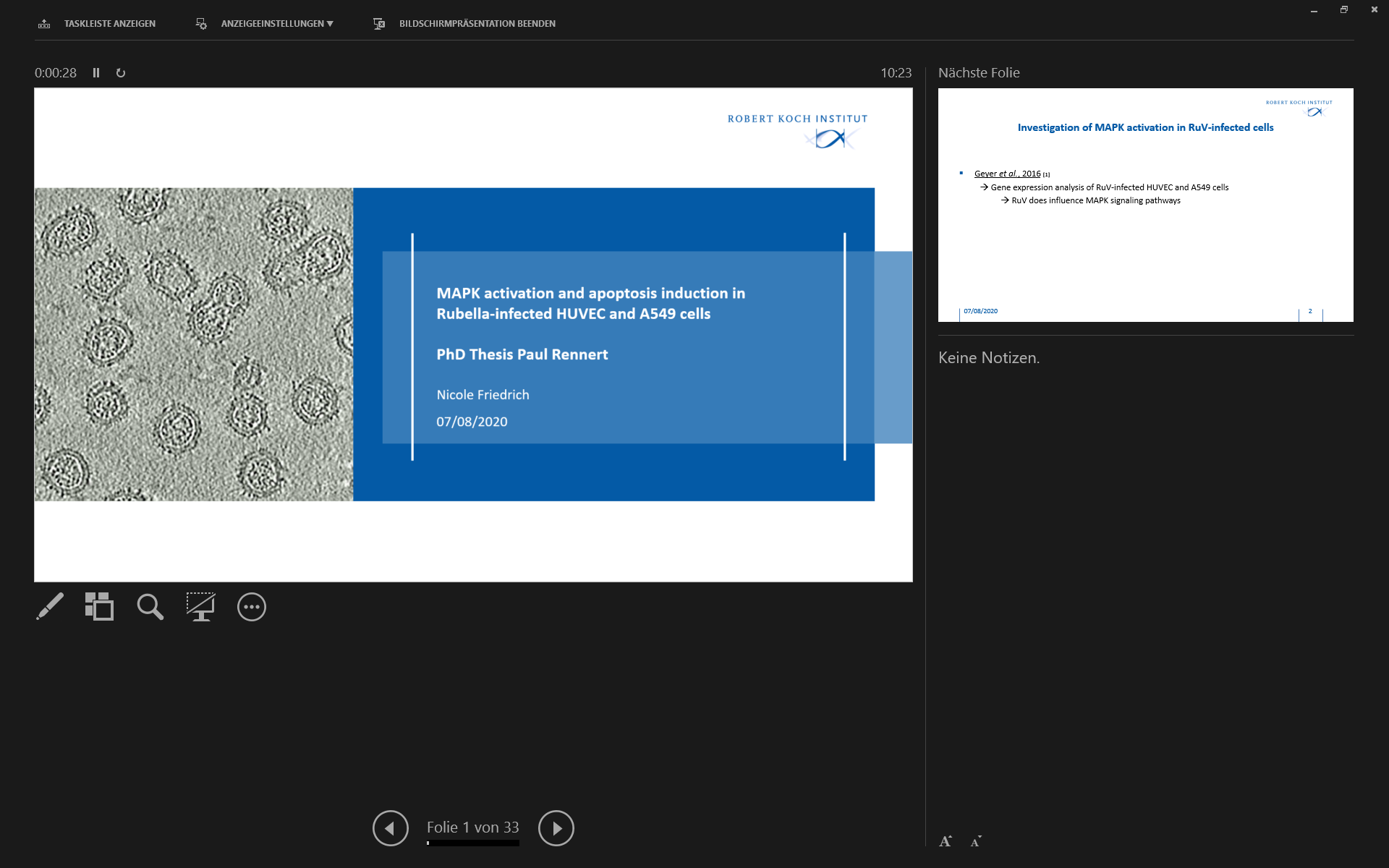 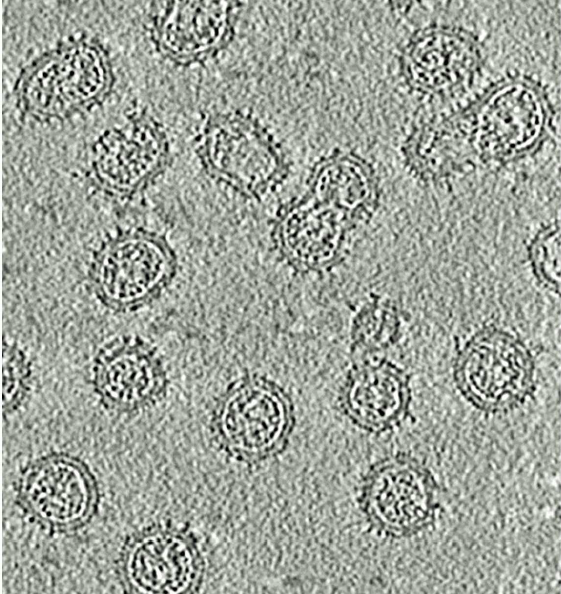 Zwei Studien aus Kanada und Schottland zum  Vergleich der Krankheitsschwere von Alpha und Delta
DJ Oh und A Mankertz
21/07/2021
Delta-Infizierte werden öfter hospitalisiert: Daten aus Schottland (1)
EAVE II Surveillance Studie zur Beobachtung der COVID-19 Epidemiologie: Healthcare Datensätze von 99% der schottischen Bevölkerung (5,4 Mio Menschen “linked through Scotland’s unique Community Health Index number”) 
Zeitraum 1. April – 6. Juni, 2021 Fisher TaqPath SARS-CoV-2 PCR: “S-Gen positive -> Delta”: (3 PCR-Regionen incl. S-Gen. S-Gen PCR fällt für Alpha aus, aber nicht für Delta. 97% S-Gen positive Proben während des Beobachtungszeitraums wurden als Delta eingeordnet). 
19.543 SARS-CoV-2 Infektionen, 7.723 S-Gen positiv 
377 Hospitalisierungen (innerhalb von 14 Tagen nach Test)
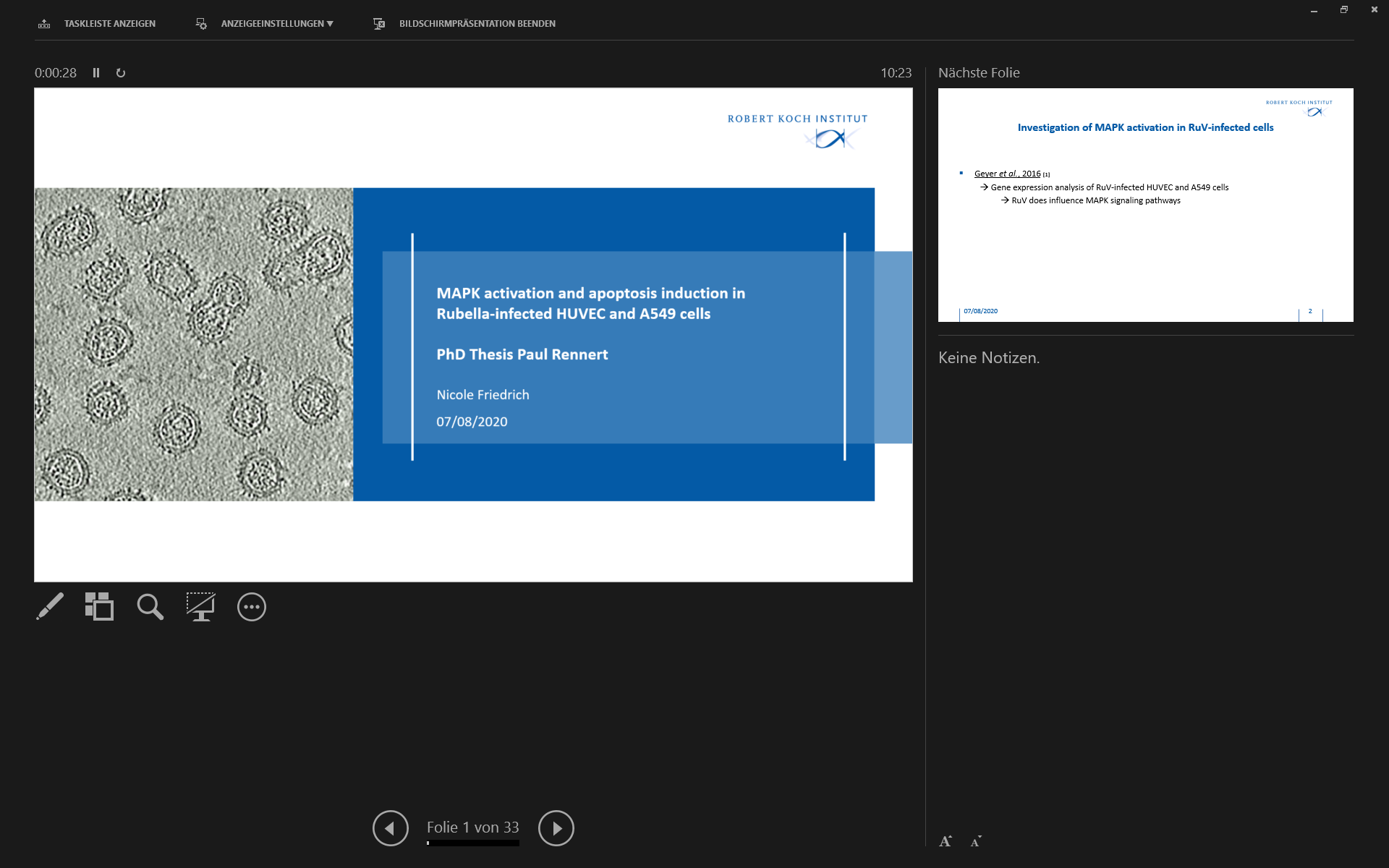 Sheikh et al., Lancet 2021. https://www.thelancet.com/journals/lancet/article/PIIS0140-6736(21)01358-1/fulltext
Delta-Infizierte werden öfter hospitalisiert: Daten aus Schottland (2)
Cox-Regression adjustiert für Alter, Geschlecht, Zeit und Komorbiditäten: 
 Delta-Infektionen sind mit etwa doppeltem Hospitalisierungsrisiko assoziiert:   hazard ratio (HR) 1.85 (95% CI 1.39–2.47)
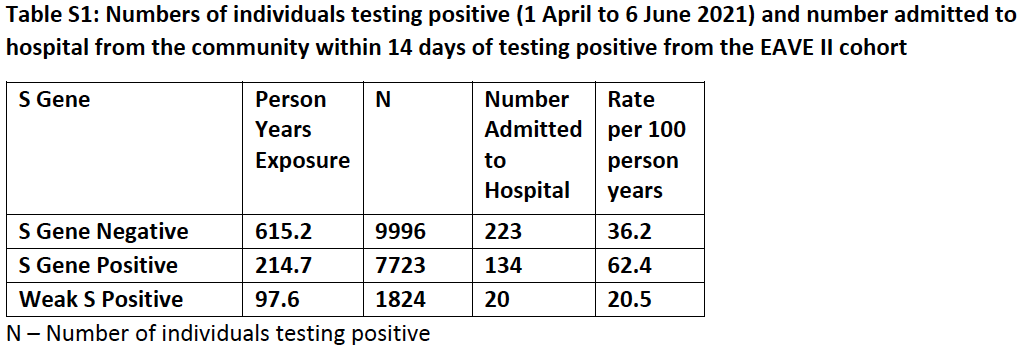 Alpha
Delta
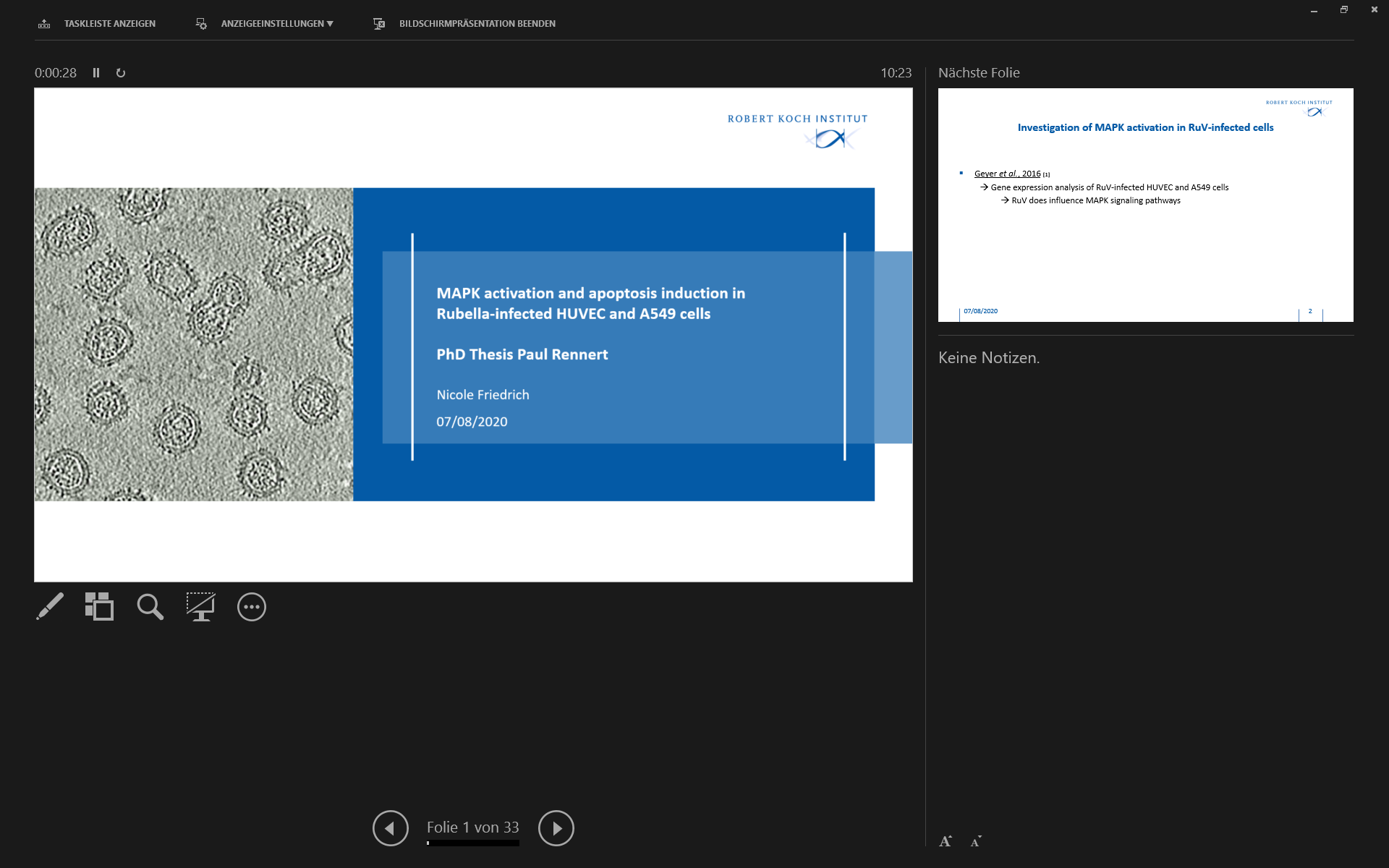 Delta: höheres Risiko für Hospitalisierung, ITS & Tod: Daten aus Ontario (1)
retrospektive Kohorte aller SARS-CoV-2 Fälle in der Provinz Ontario
Screening auf VOCs
7. Februar – 22. Juni, 2021: non VOC -> N501Y-positive VOCs (vorwiegend Alpha) -> Delta  
Logistische Regression (adjustiert für Alter, Geschlecht, Zeitraum, Komorbidität, Schwangerschaft) mit den  Outcomes: Hospitalisierung, ITS Aufnahme, Tod
211,197 SARS-CoV-2 Infektionen, ~43.1K non-VOC, ~162.5 K N501Y-VOC, ~5.6K Delta
~11K hospitalisiert, ~2.3K ITS, ~1.8K Tod
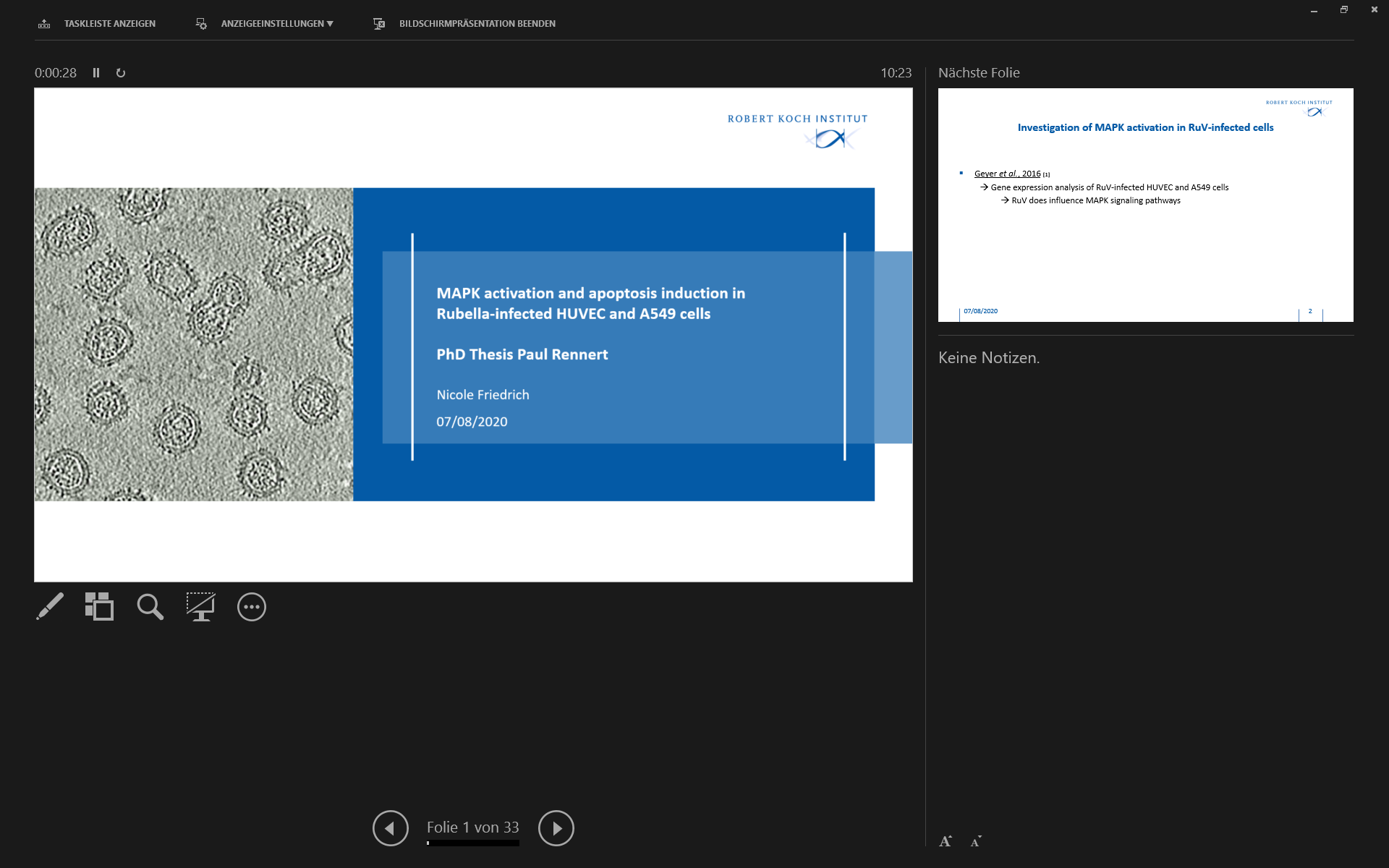 Fisman & Tuite medRxiv preprint doi: https://doi.org/10.1101/2021.07.05.21260050
[Speaker Notes: VOC-Screening: N501Y PCR und/oder Sequenzierung. N501Y PCR positive => Alpha, Beta, Gamma. N501Y-PCR negative=> Delta oder non-VOC.]
Delta: höheres Risiko für Hospitalisierung, ICU & Tod: Daten aus Ontario (2)
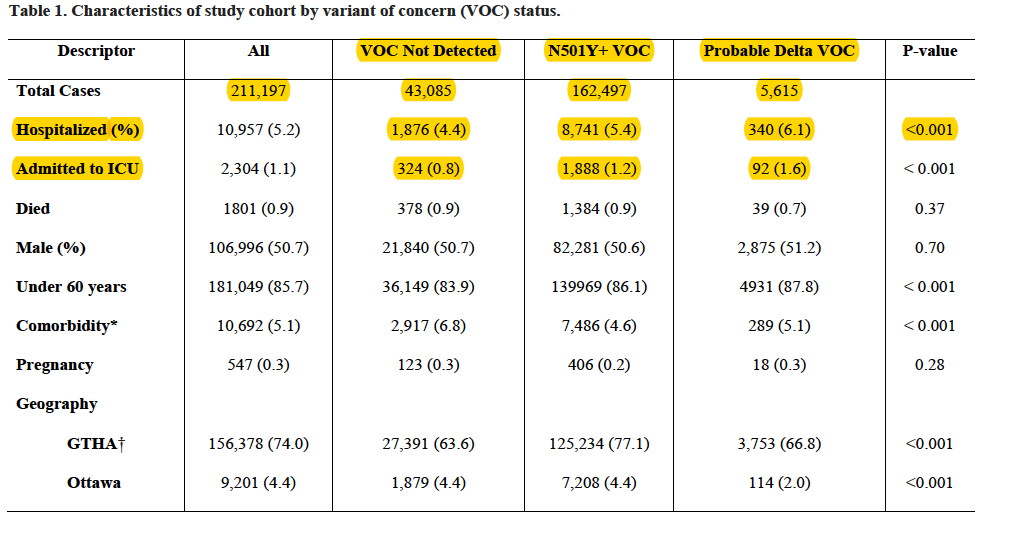 Fisman & Tuite medRxiv preprint doi: https://doi.org/10.1101/2021.07.05.21260050
[Speaker Notes: Rohdaten]
Delta: höheres Risiko für Hospitalisierung, ICU & Tod: Daten aus Ontario (2)
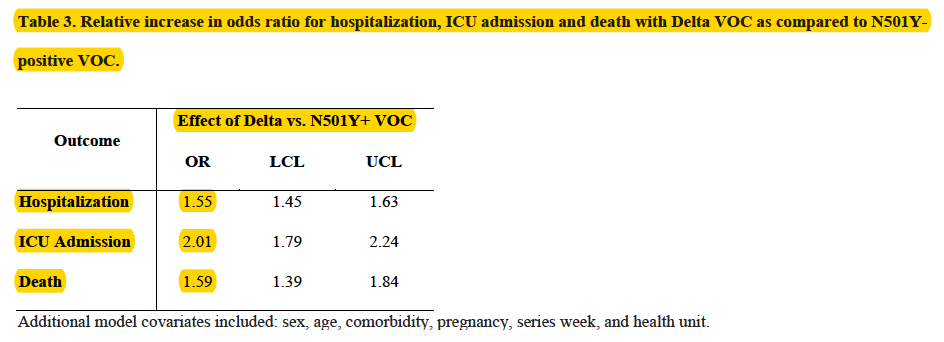 Limitationen:
Impfdaten wurden in Kanadischer Studie nicht berücksichtigt
führt eher zur Unterschätzung von Delta
Zusammenfassung: VOC-Infektionen sind in diesen zwei Studien mit einem erhöhtem Risiko 
von Hosp/ITS/Tod verbunden, dabei gilt non-VOC<Alpha<Delta.
Fisman & Tuite medRxiv preprint doi: https://doi.org/10.1101/2021.07.05.21260050
[Speaker Notes: ORs fuer Delta vs Alpha (+Beta+Gamma): Delta ist virulenter fuer jeden der drei betrachteten Outcomes. 
Limitation: Waehrend des Beobachtungszeitraums nahm der Anteil geimpfter Personen deutlich zu und hierfuer konnte nicht direkt adjustiert werden. Allerdings schuetzt Impfung vor schweren Verlaeufen. Wenn man nicht dafuer adjustiert, dann  unterschaetzt man die Virulenz von Delta eher. Die Virulenz von Delta wurde ausserdem eher unterschaetzt, weil alle N501Y-negative Varianten also auch non-VOCs als Delta klassifiziert wurden.]